Missionary Care
God our Father, may Your kingdom come to the unreached people in the communist states. We pray: our missionaries working in these states are filled with Your Spirit, inspired in hope and love, to spread the Gospel. Thank you for Jasmine, a youth from Miri, who has committed to two-year
Cont...
Missionary Care
short term missions work in one of these states. Empower Jasmine so that in her loving labour for others, she may bring those who do not know Jesus Christ to the knowledge and love of God. Circle Jasmine, Lord, keep protection near and danger afar; keep light near and darkness afar. In Jesus’ name, Amen.
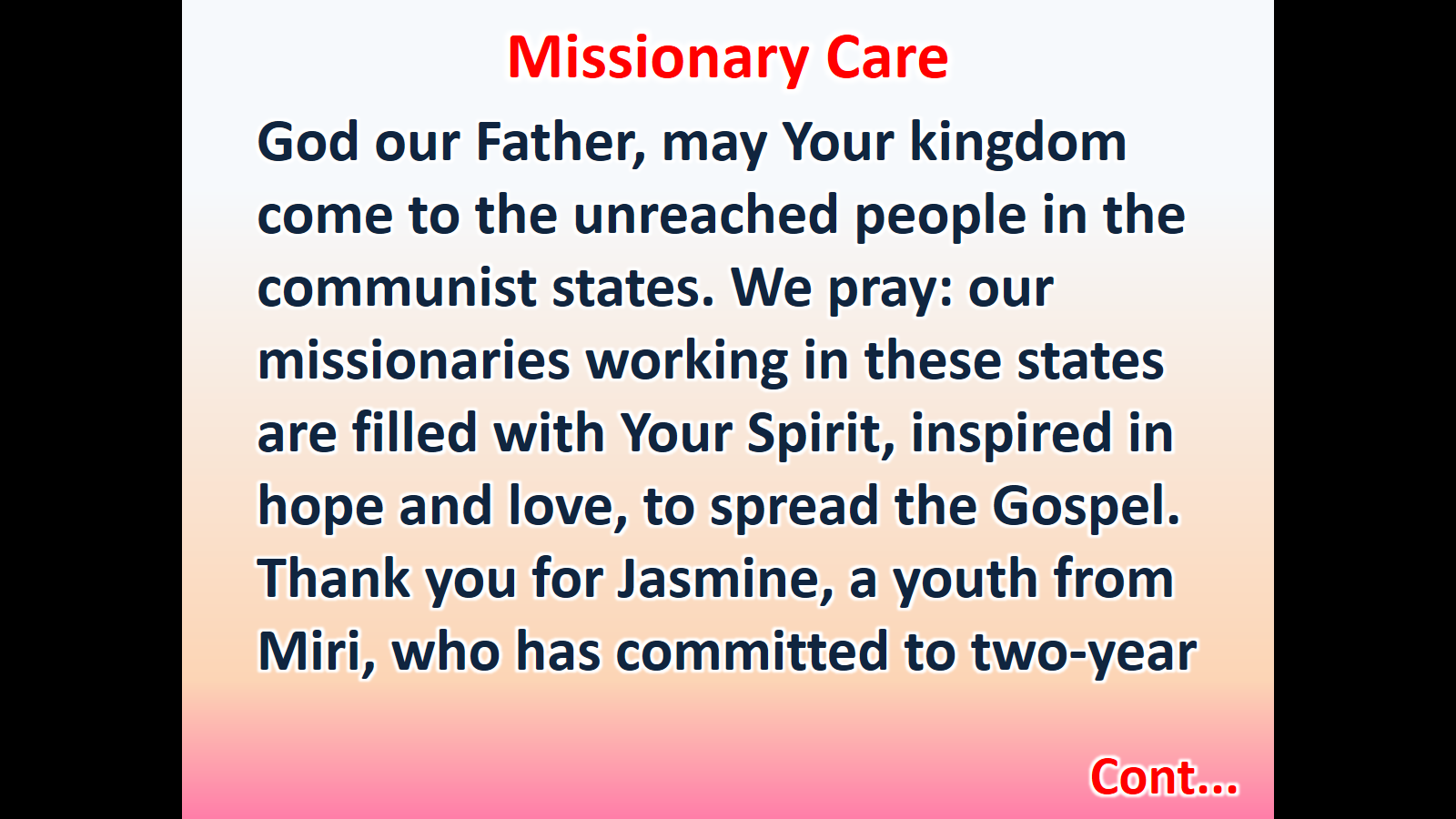 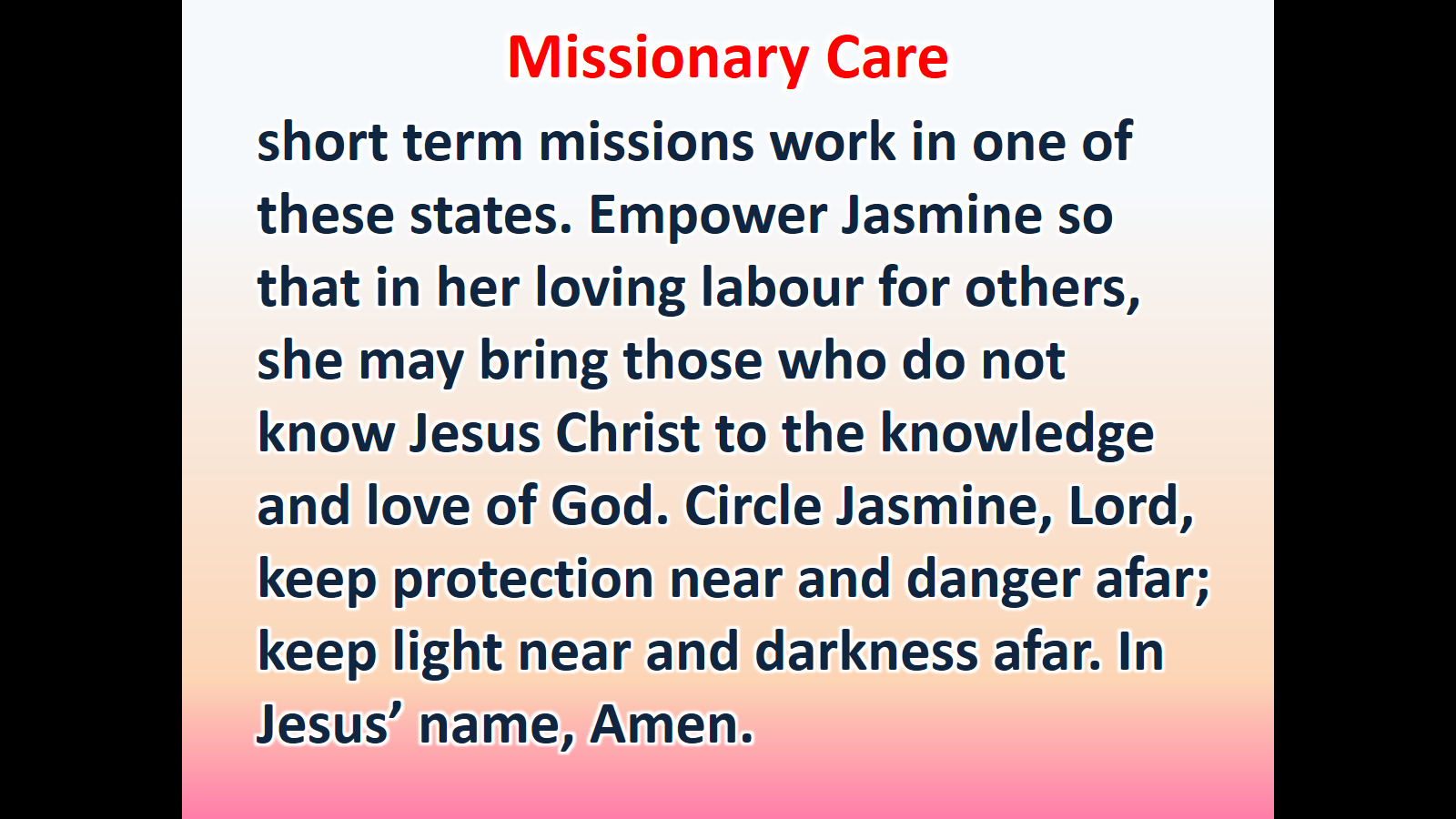